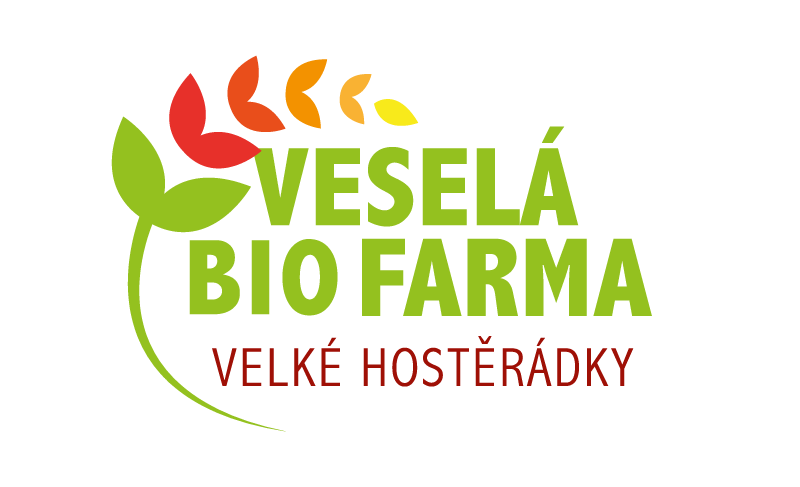 Veselá biofarma Velké Hostěrádky
Co je nového na farmě a co jsme celý rok dělali ?
pojďte s námi projít celý                 hospodářský rok na farmě
naše veselá biofarma vzchází
vzkvétá
zraje 
plodí
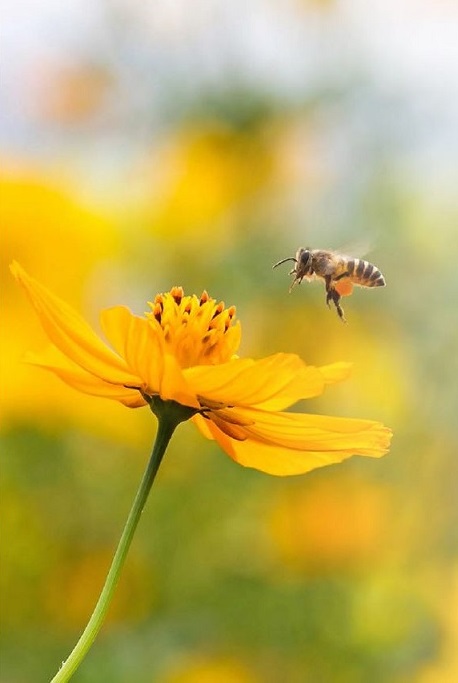 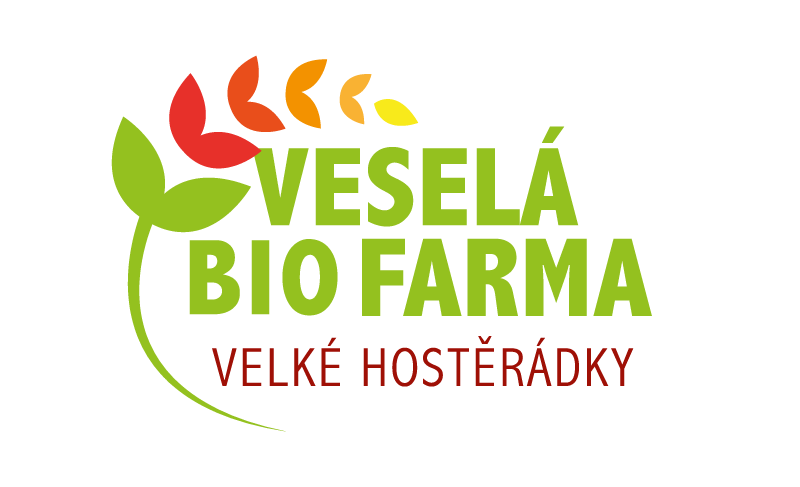 www.veselabiofarma.cz
Jak to na každé správné farmě bývá, v lednu byla zabijačka, a bylo nás hodně…
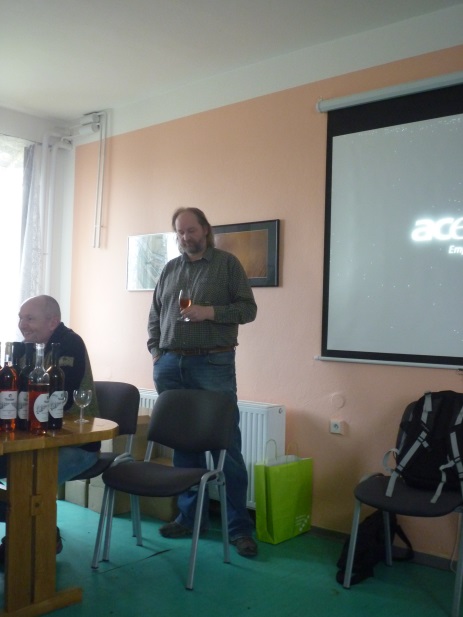 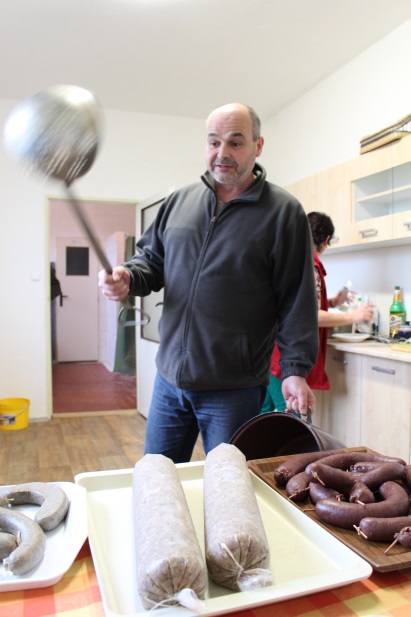 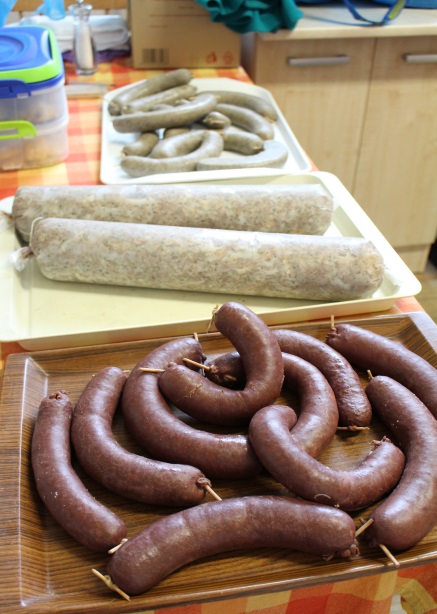 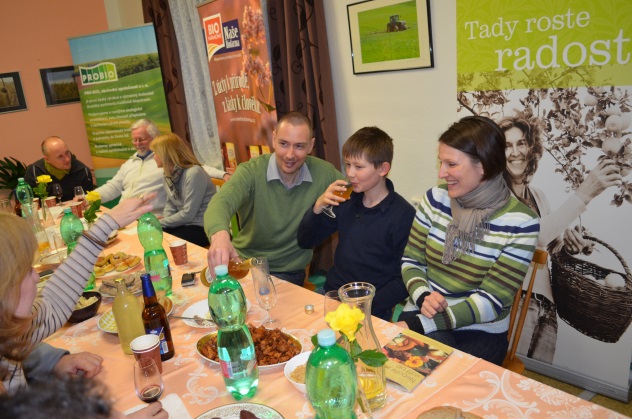 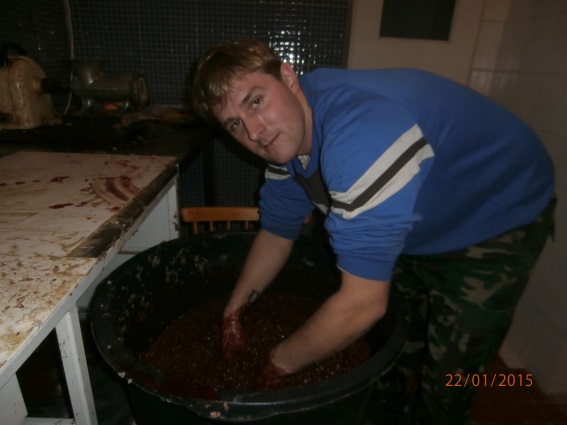 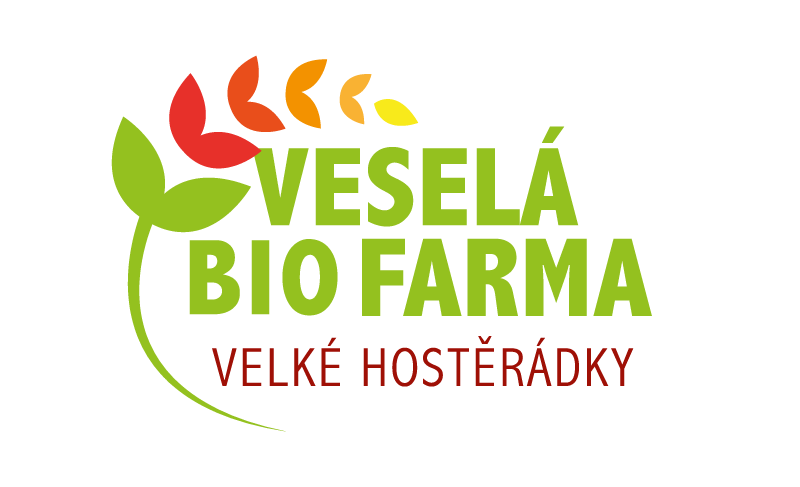 www.veselabiofarma.cz
V březnu jsme schůzovali a plánovali aktivity spolku na rok 2015
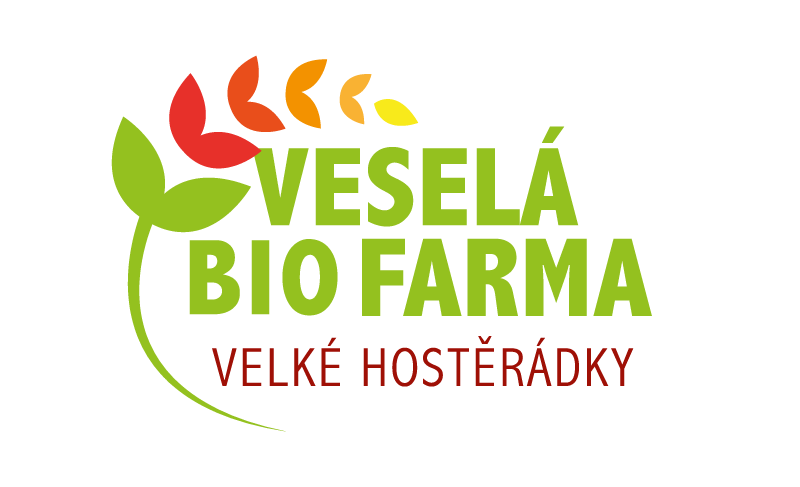 www.veselabiofarma.cz
V dubnu a květnu farma rozkvetla…
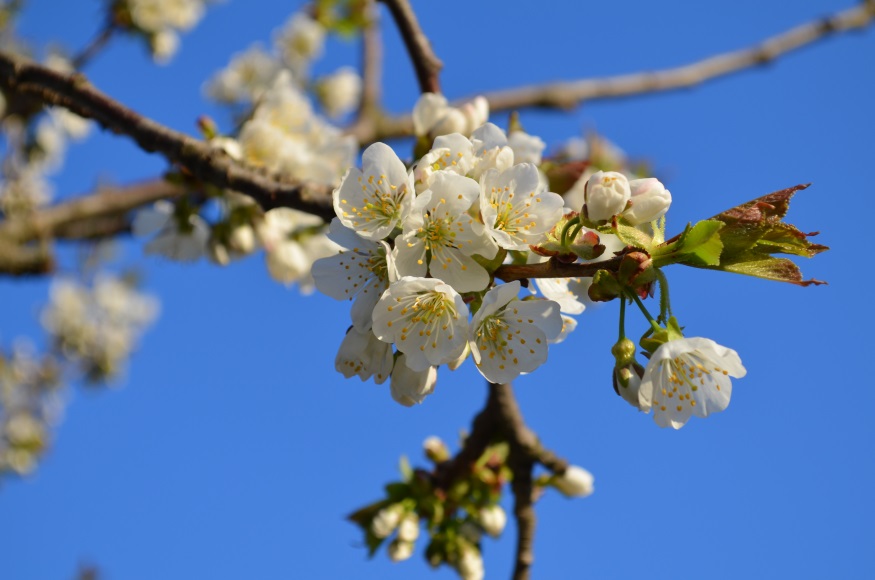 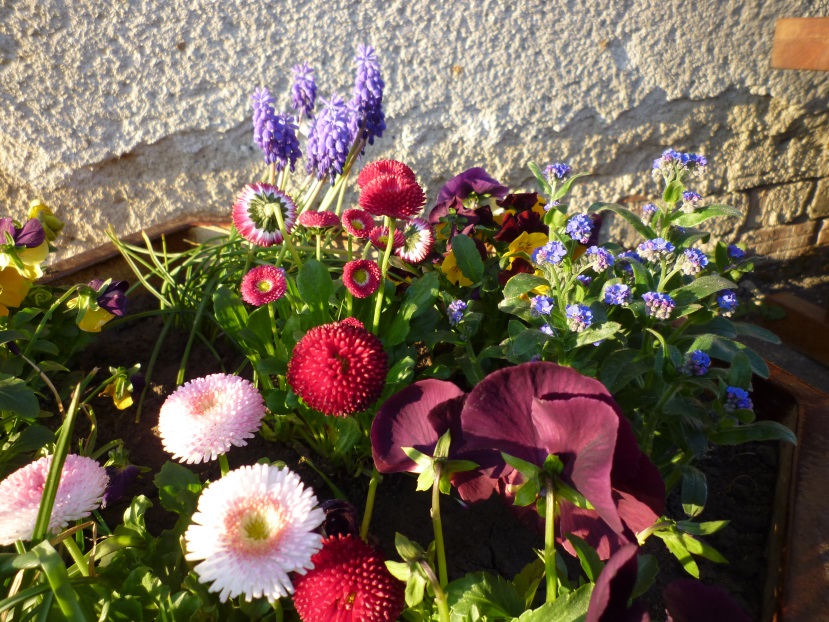 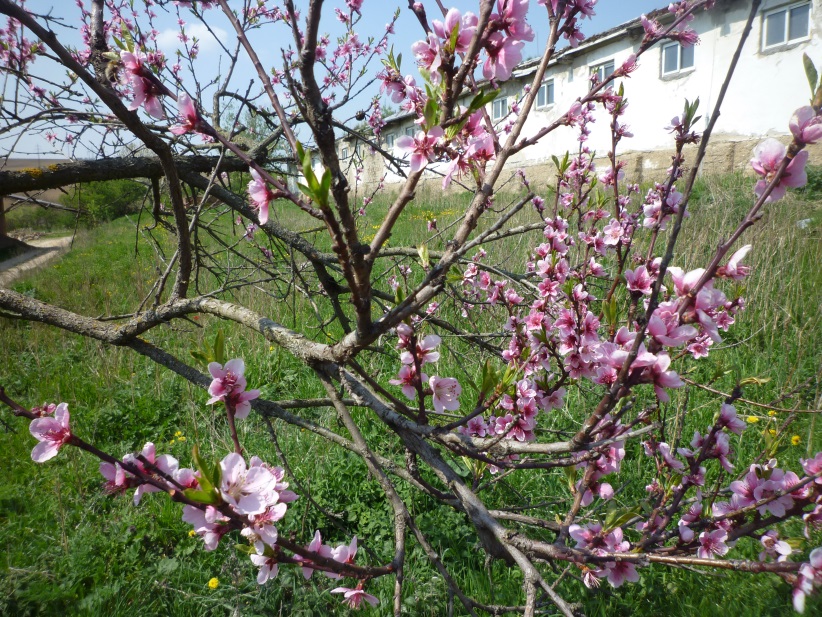 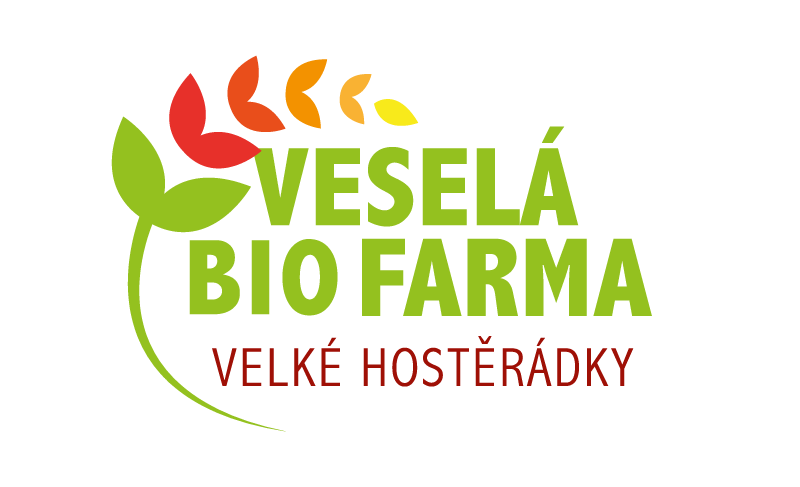 www.veselabiofarma.cz
Na sázení a kopčení brambor jsme letos vyjeli už s mechanizací
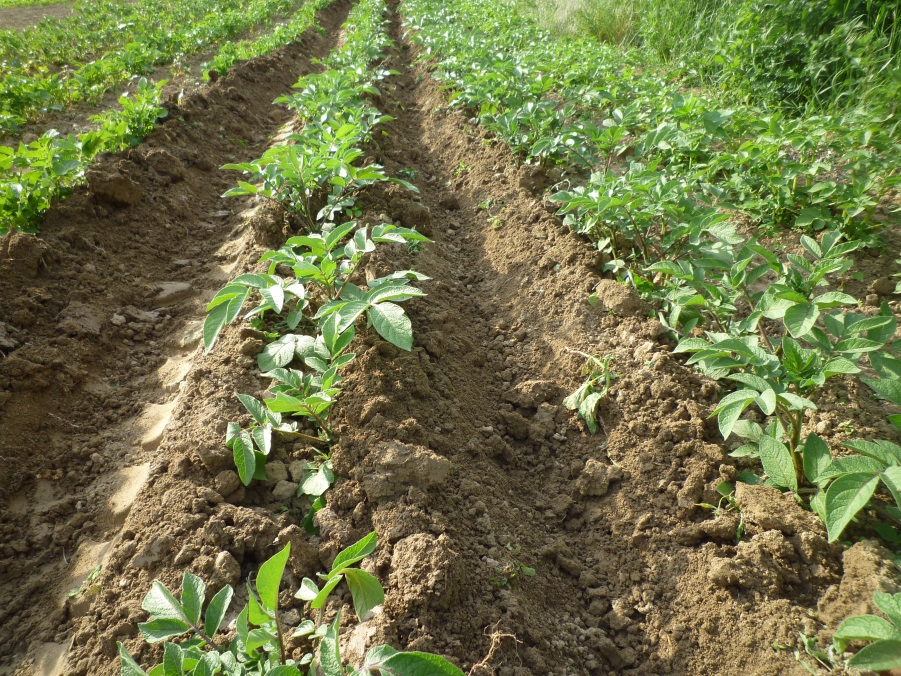 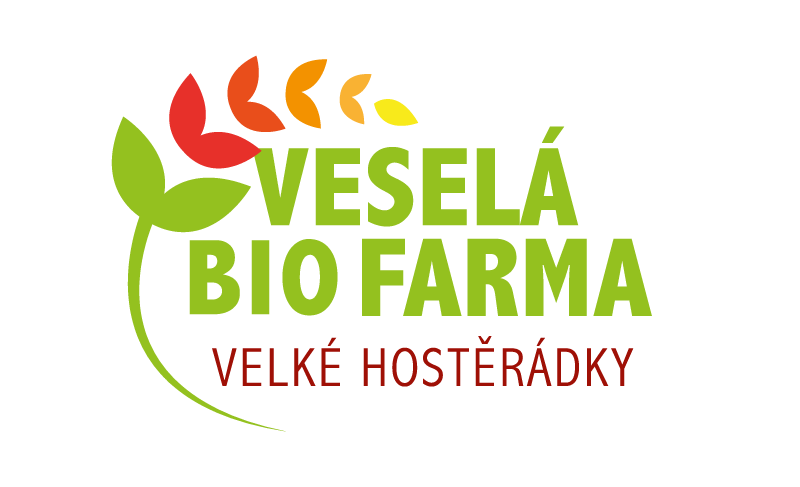 www.veselabiofarma.cz
Hlavní letošní akcí byla výsadba vinohradu – 235 hlav převážně stolních odrůd
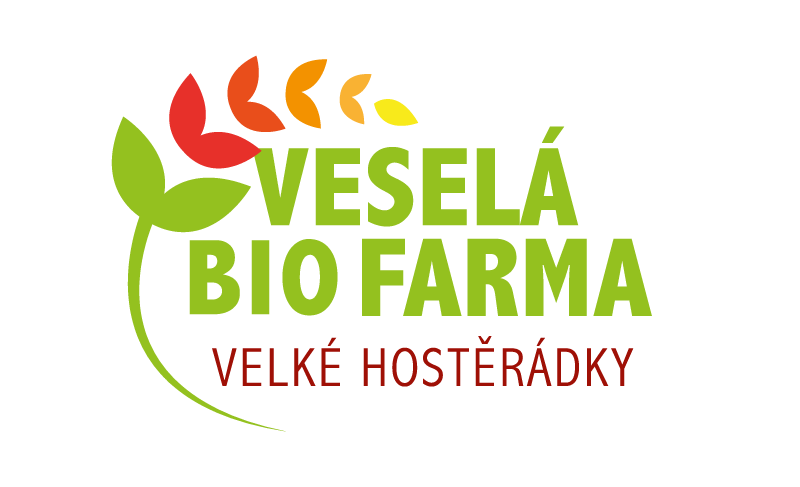 www.veselabiofarma.cz
Ještě před sklizní bylinek se nám podařila natřít podlana sušárny
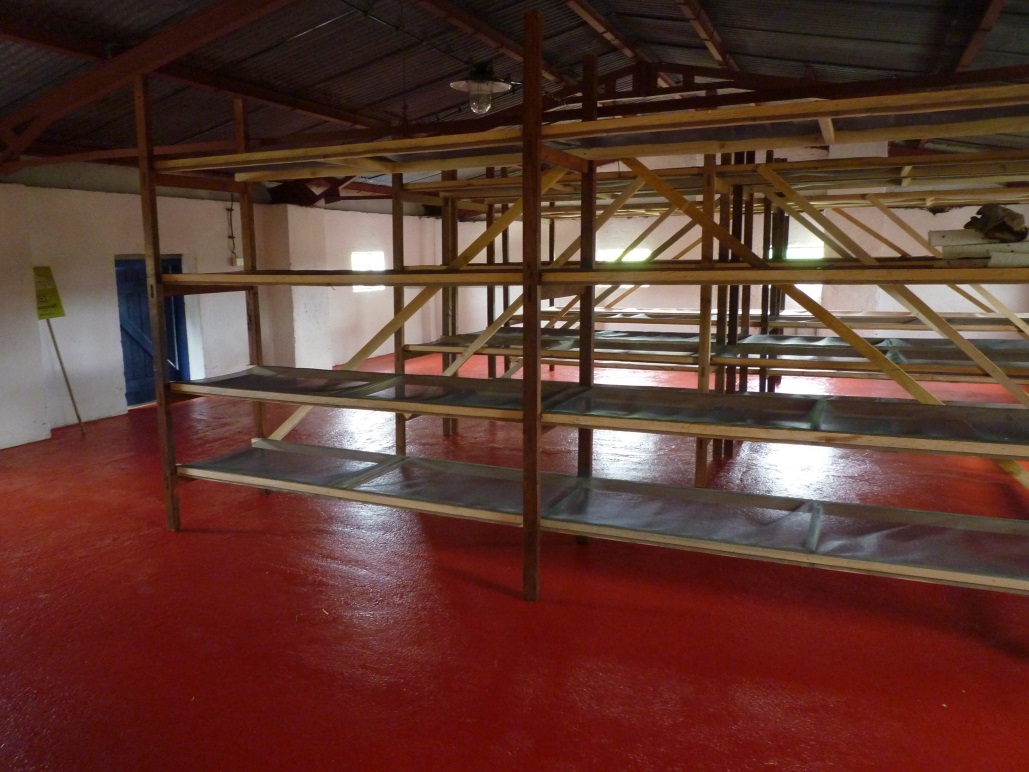 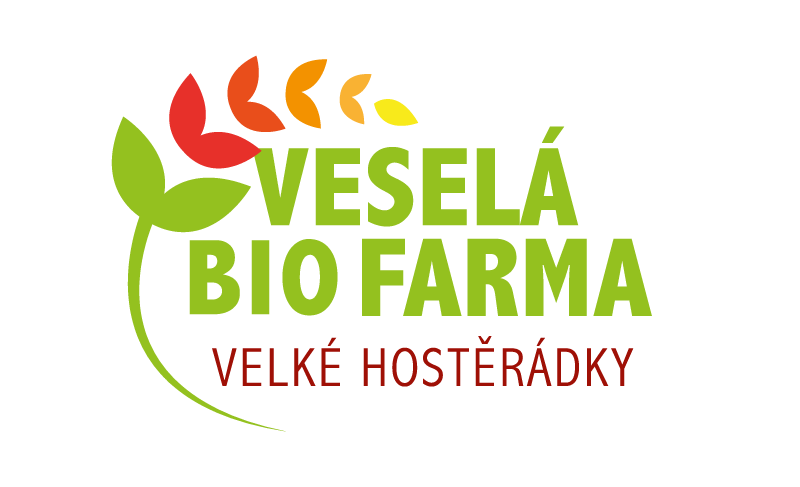 www.veselabiofarma.cz
A pak už se začalo sklízet, zavařovat, sušit,….. a hlavně zalévat
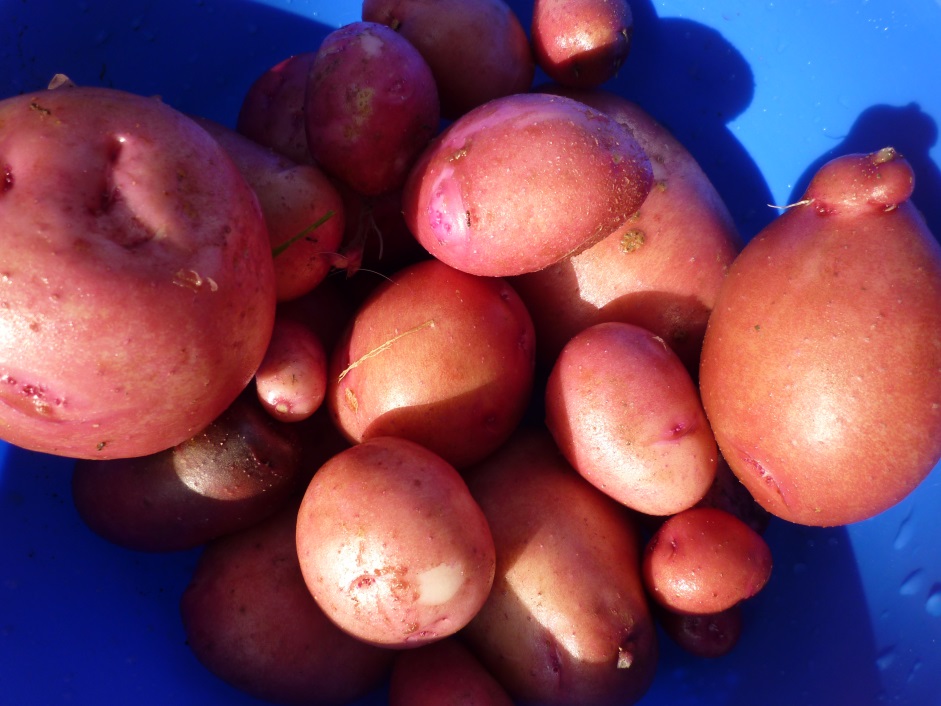 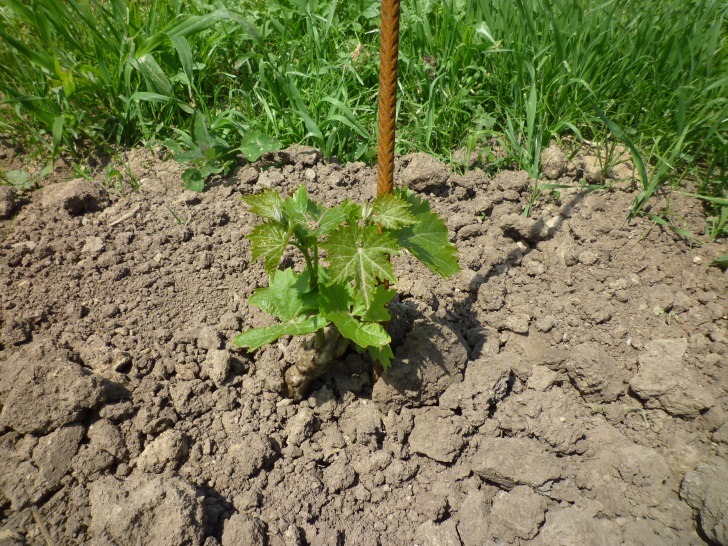 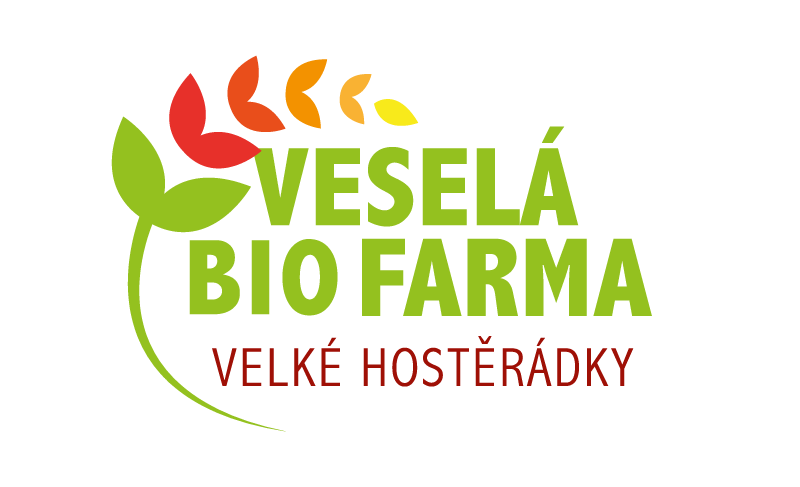 www.veselabiofarma.cz
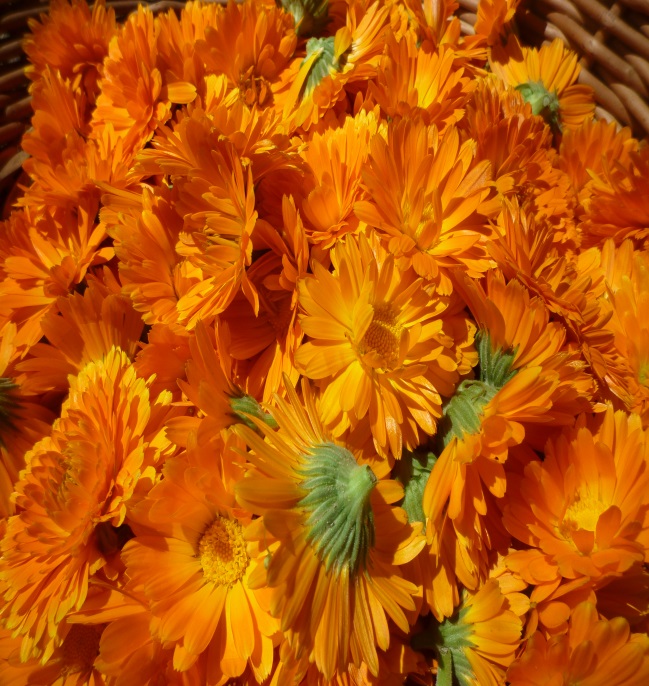 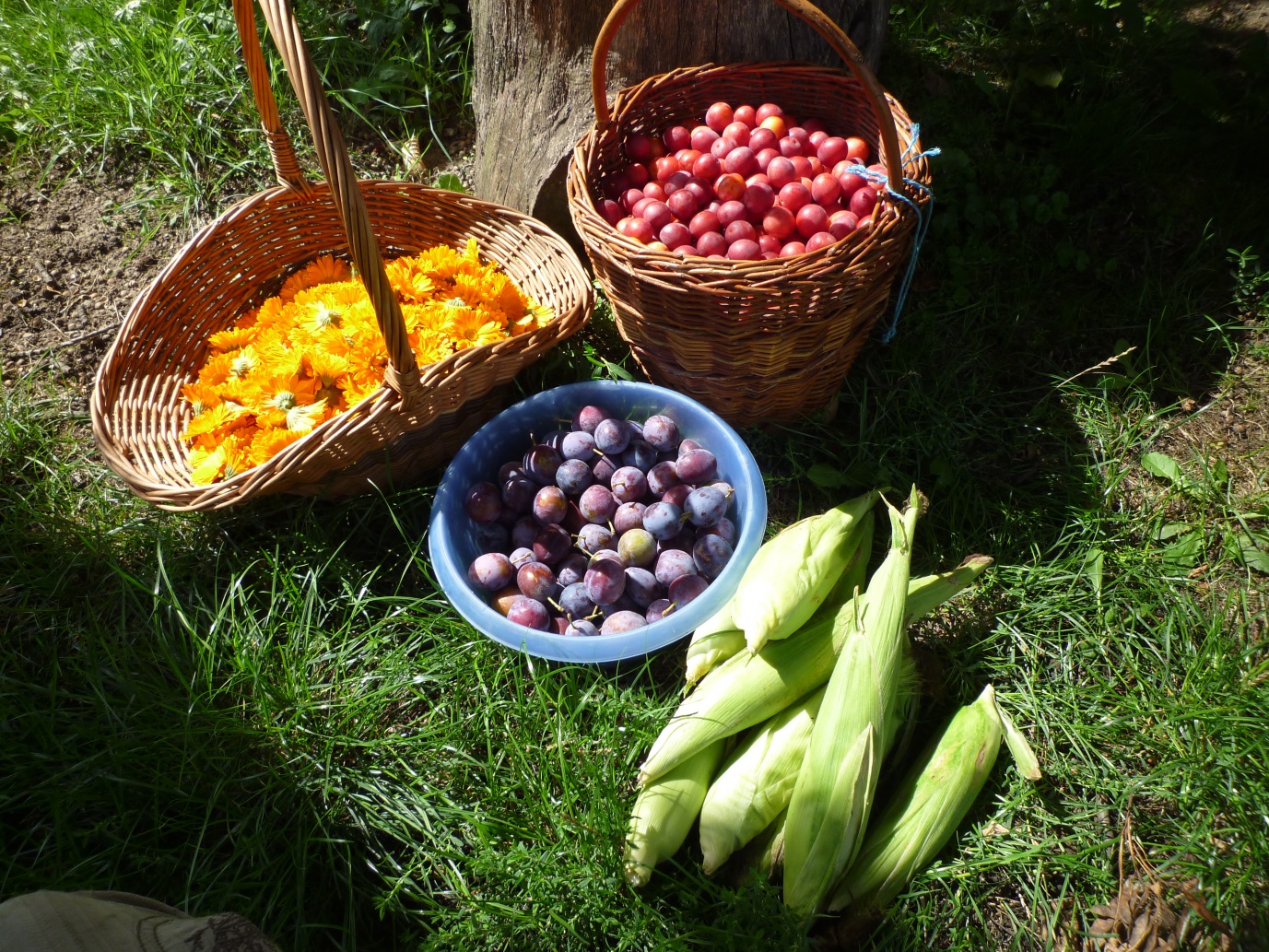 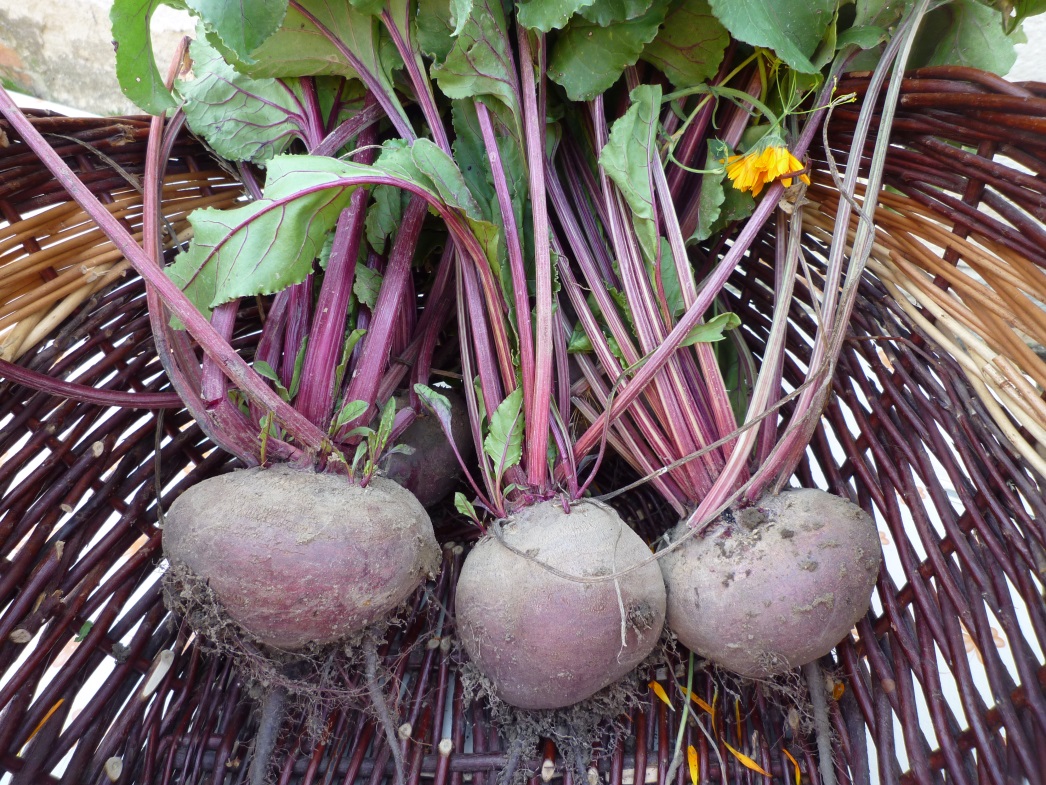 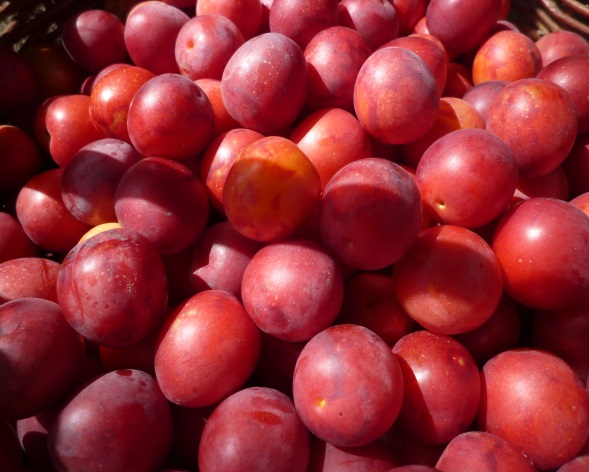 Na farmě proběhly také 2 běhy školení Pěstování polních plodin v EZ
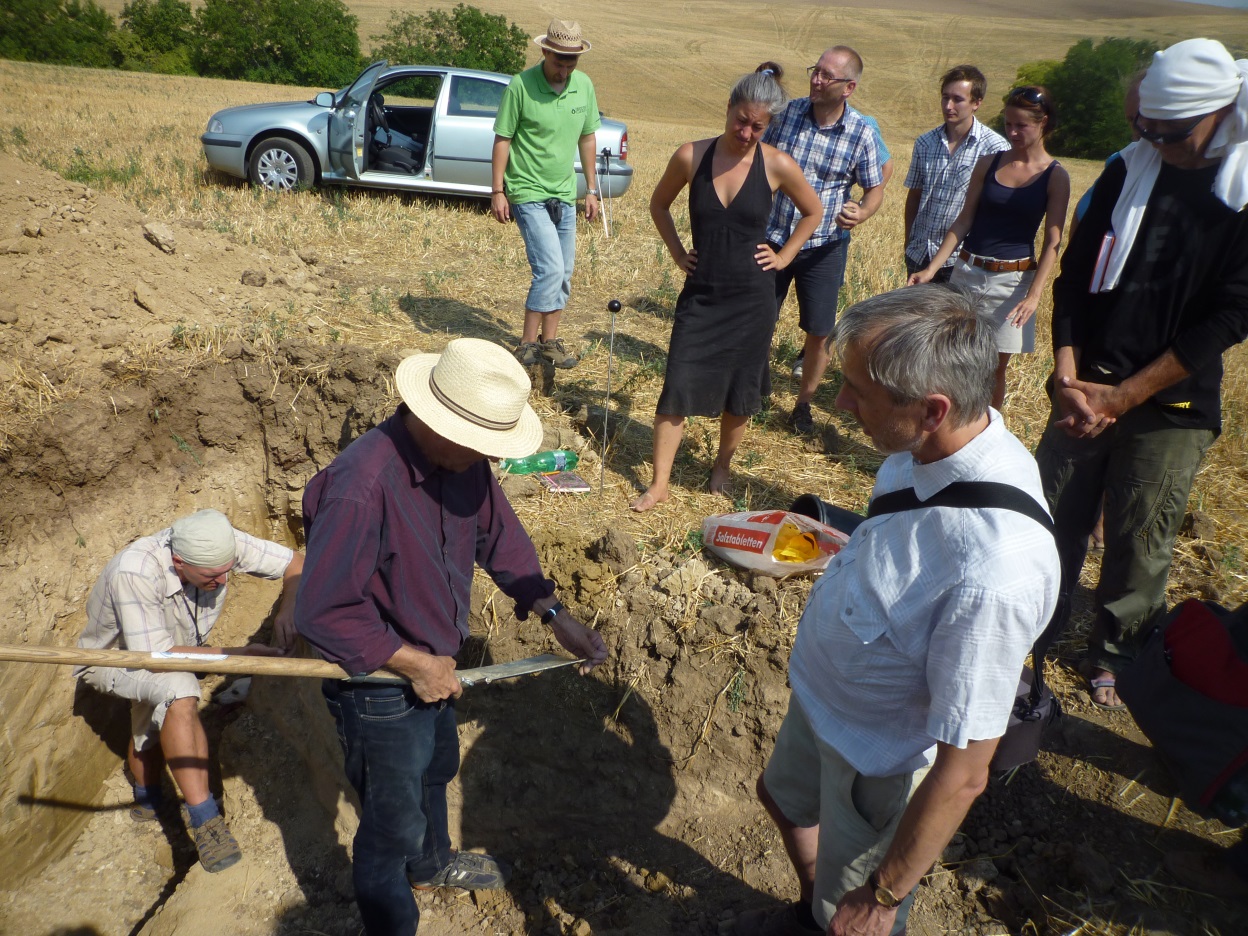 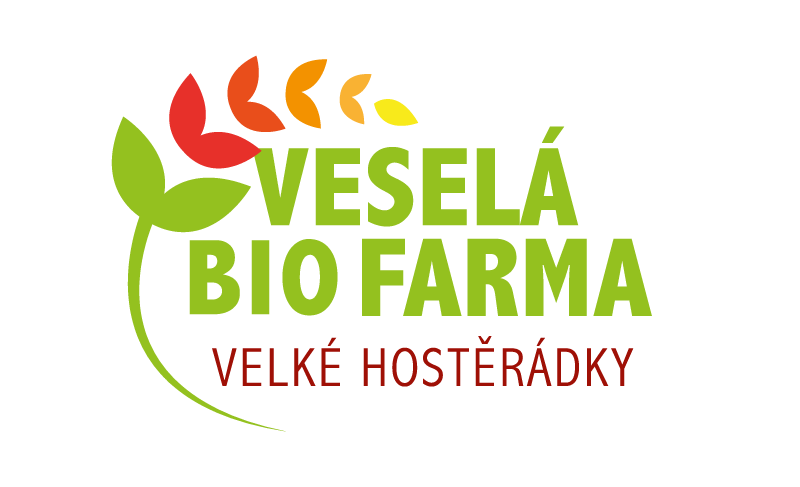 www.veselabiofarma.cz
Snažili jsme se zpracovat vše, co jsme na farmě a v okolí nasbírali a natrhali
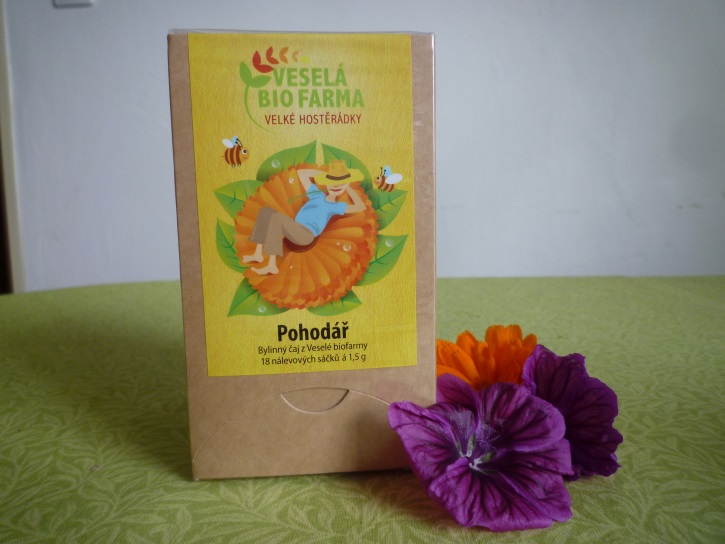 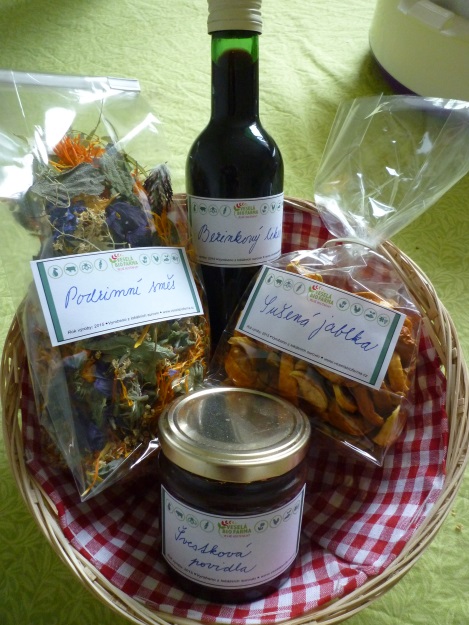 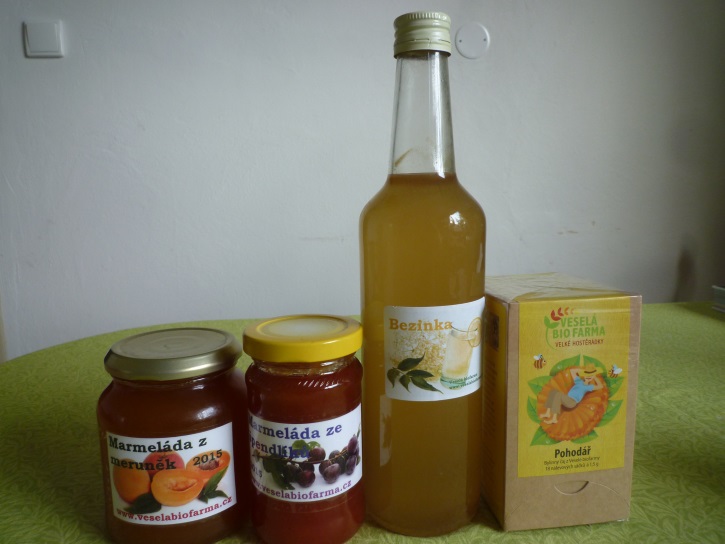 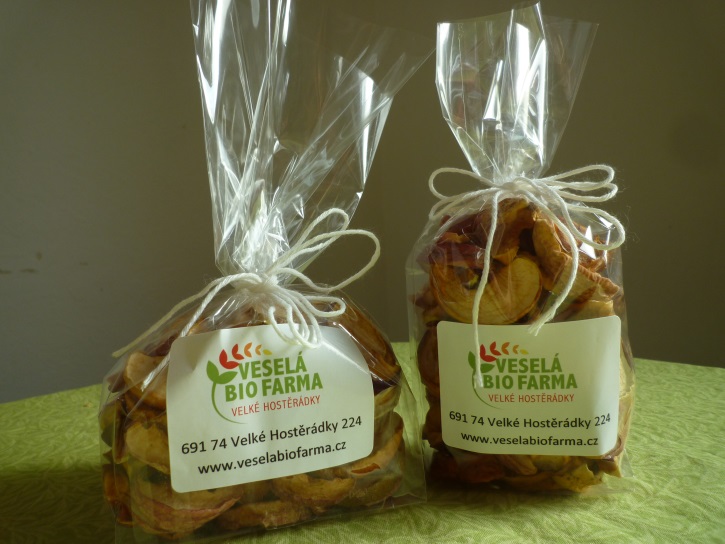 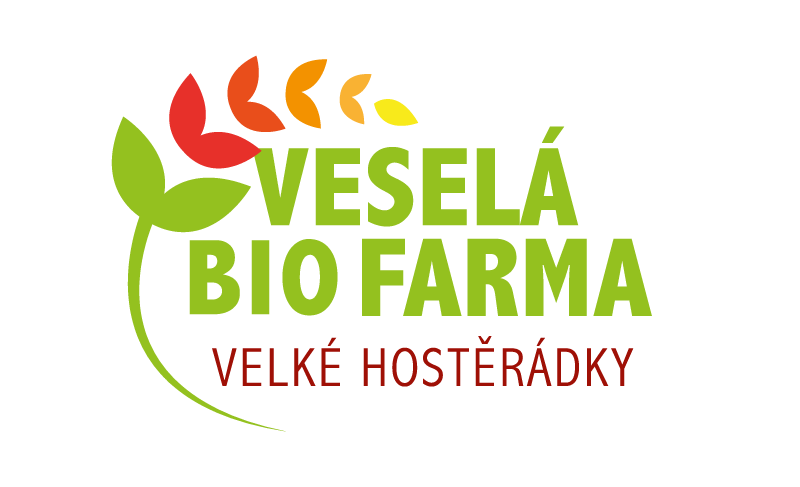 www.veselabiofarma.cz
Zaseli jsme i ukázkové parcely ozimých plodin, které farma pěstuje na poli
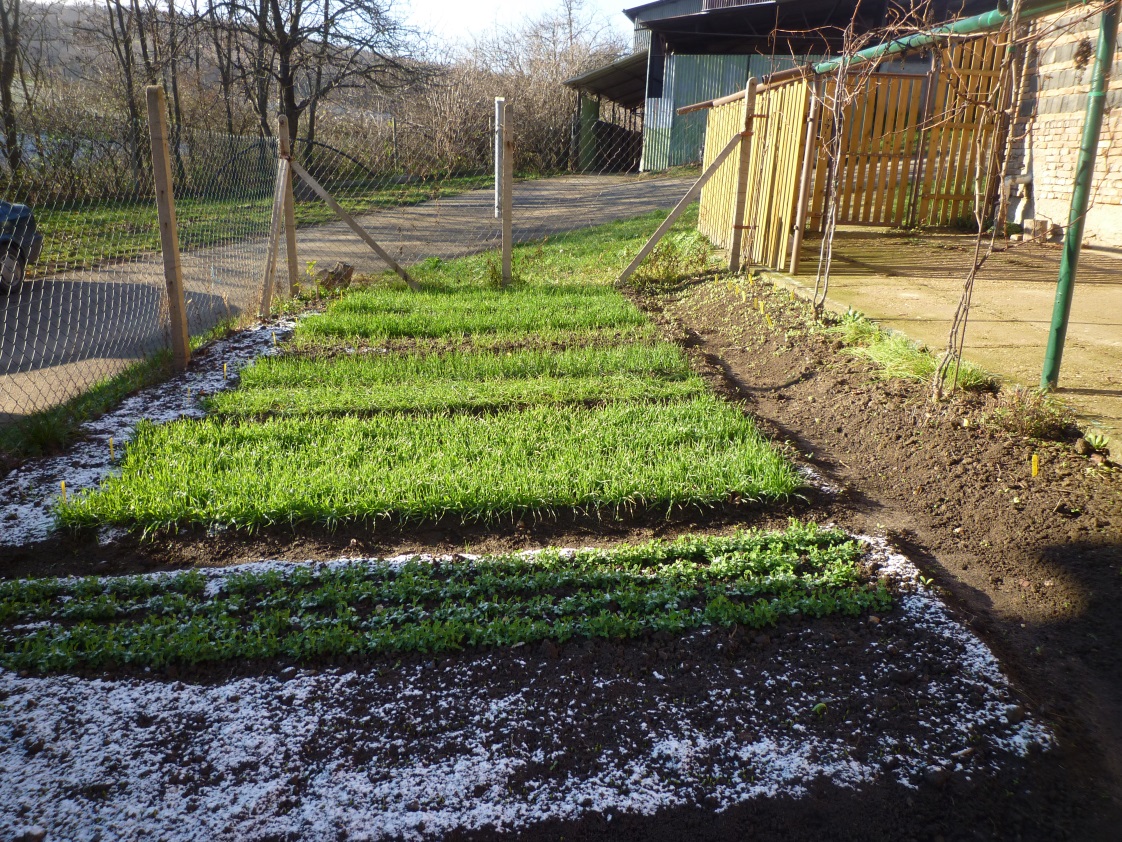 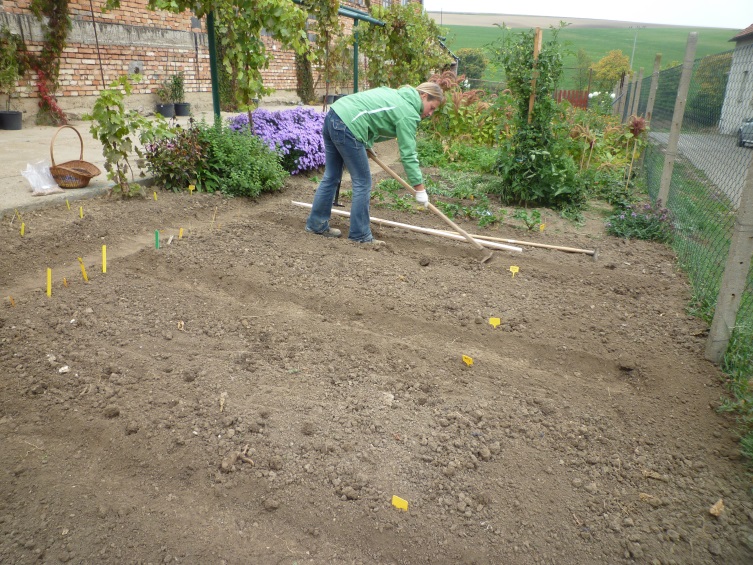 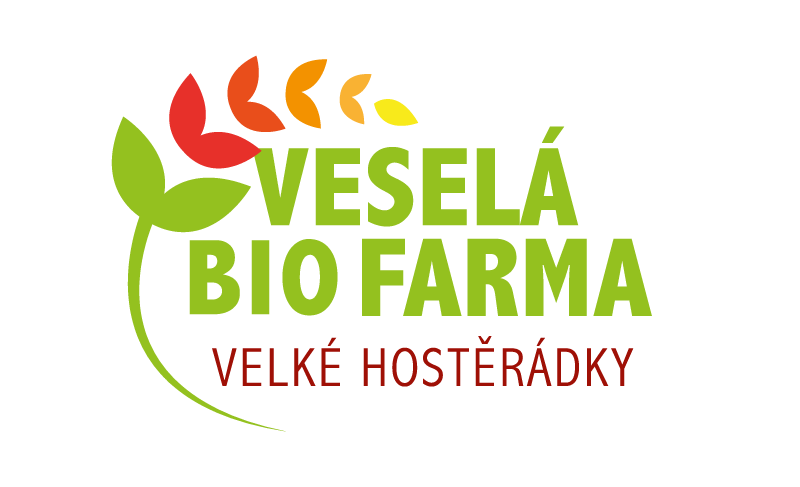 www.veselabiofarma.cz
Do vinohradu se umísťovali akátové sloupky – základ vedení pro révu
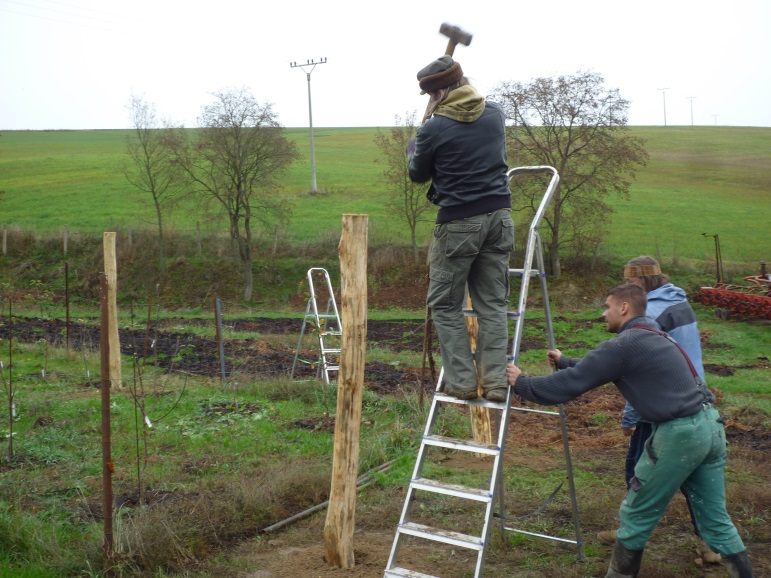 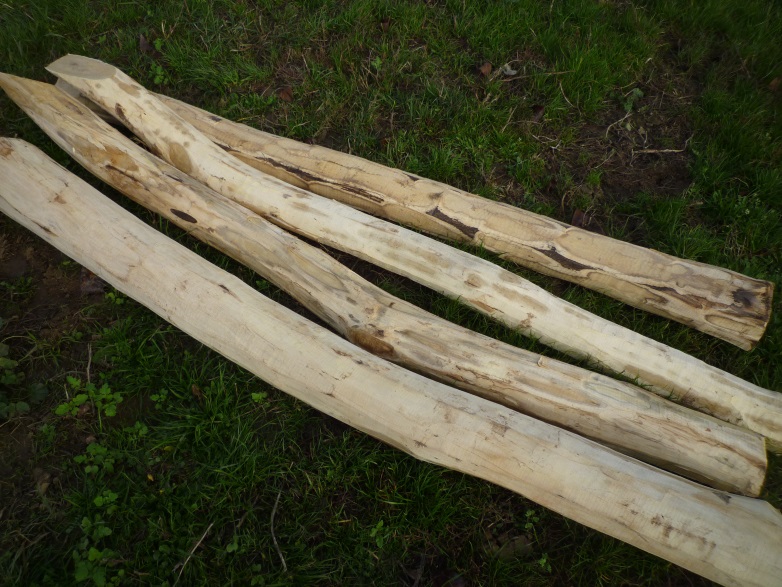 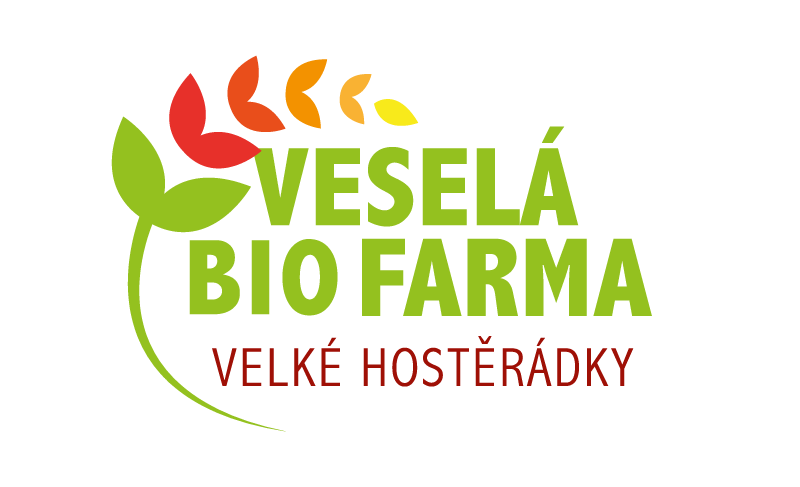 www.veselabiofarma.cz
Děkujeme za pozornost
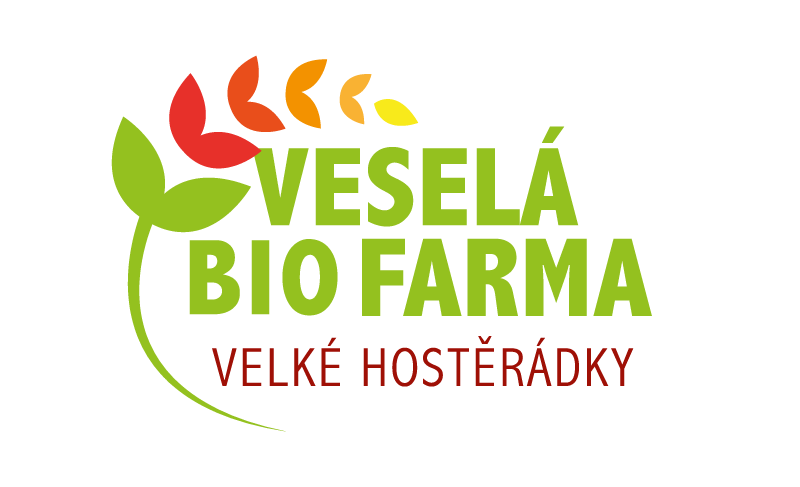 www.veselabiofarma.cz